CH 3: Newton’s Laws of Motion
3.5 – Using Newton’s Laws
Newton’s Laws of Motion and Forces(Tiros Educational)
https://www.youtube.com/watch?v=NYVMlmL0BPQ
Newton’s 3 Laws with a bicycle - TedEd
https://youtu.be/JGO_zDWmkvk
Action-Reaction Problems
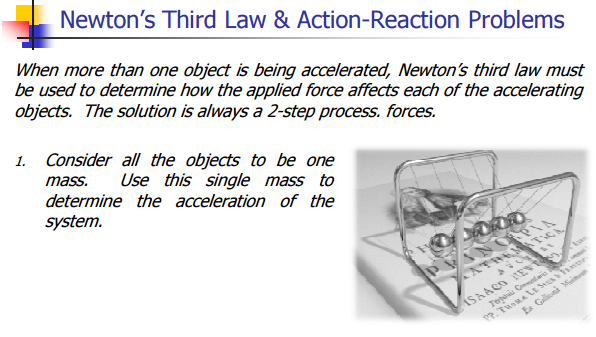 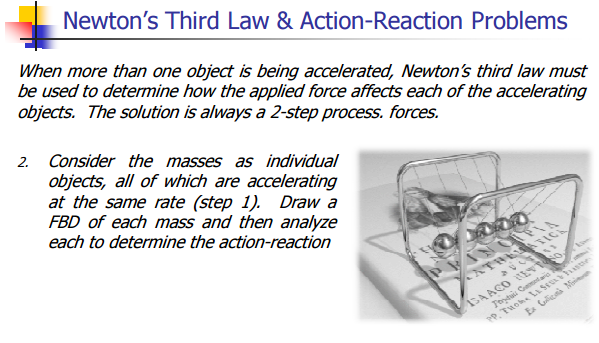 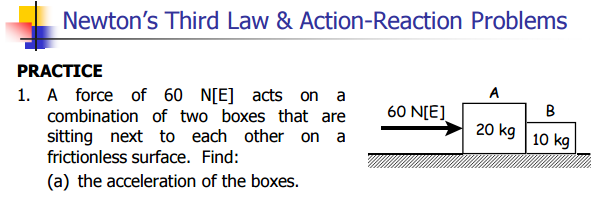 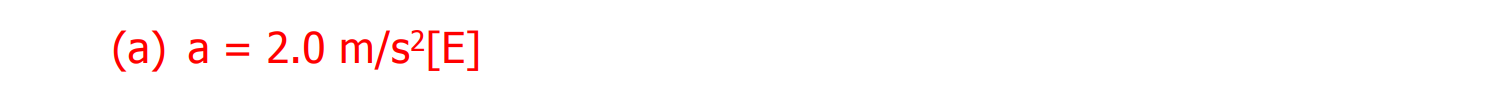 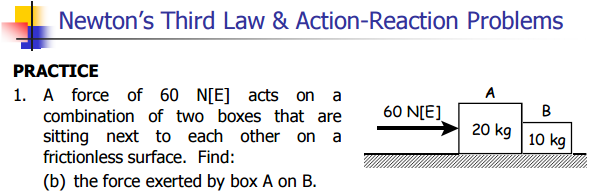 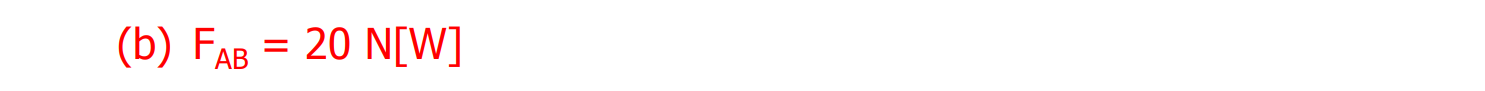 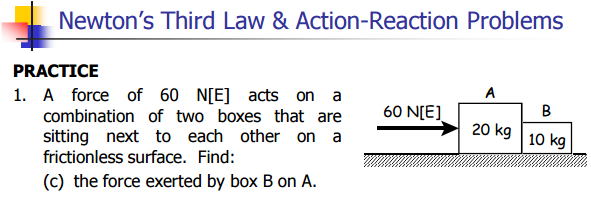 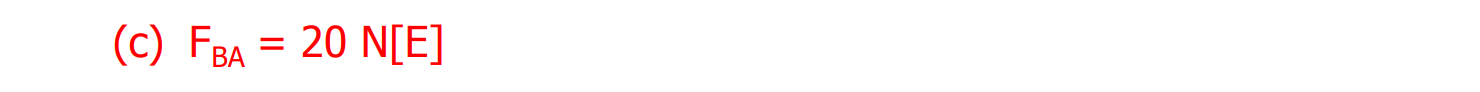 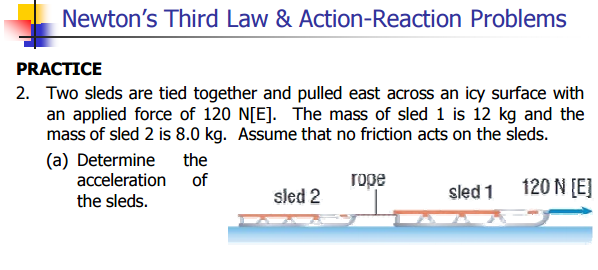 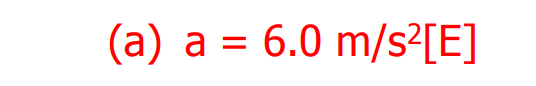 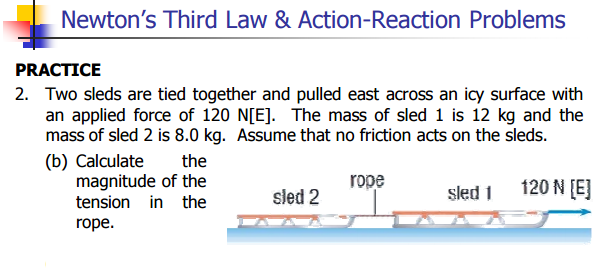 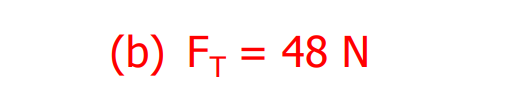 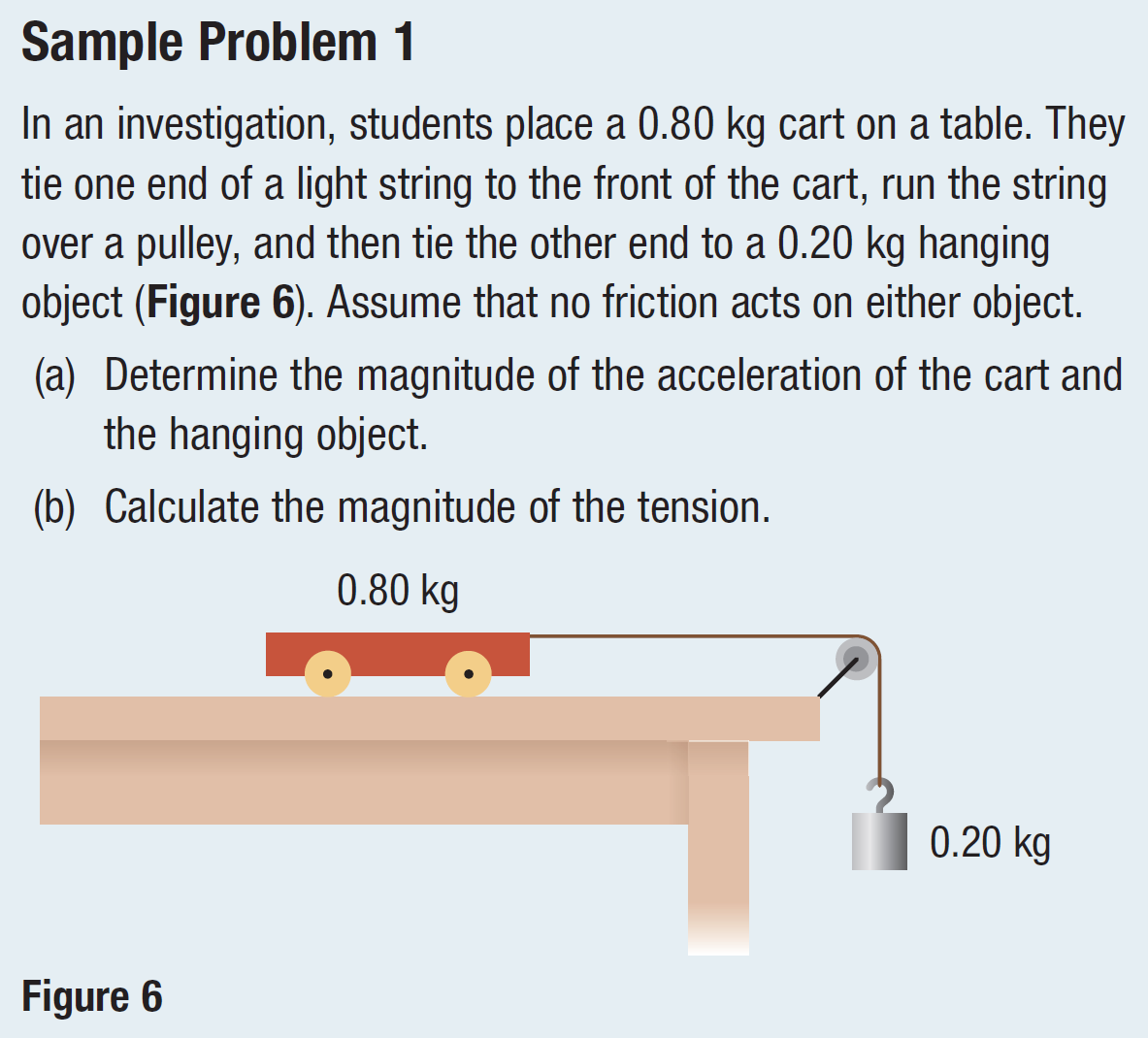 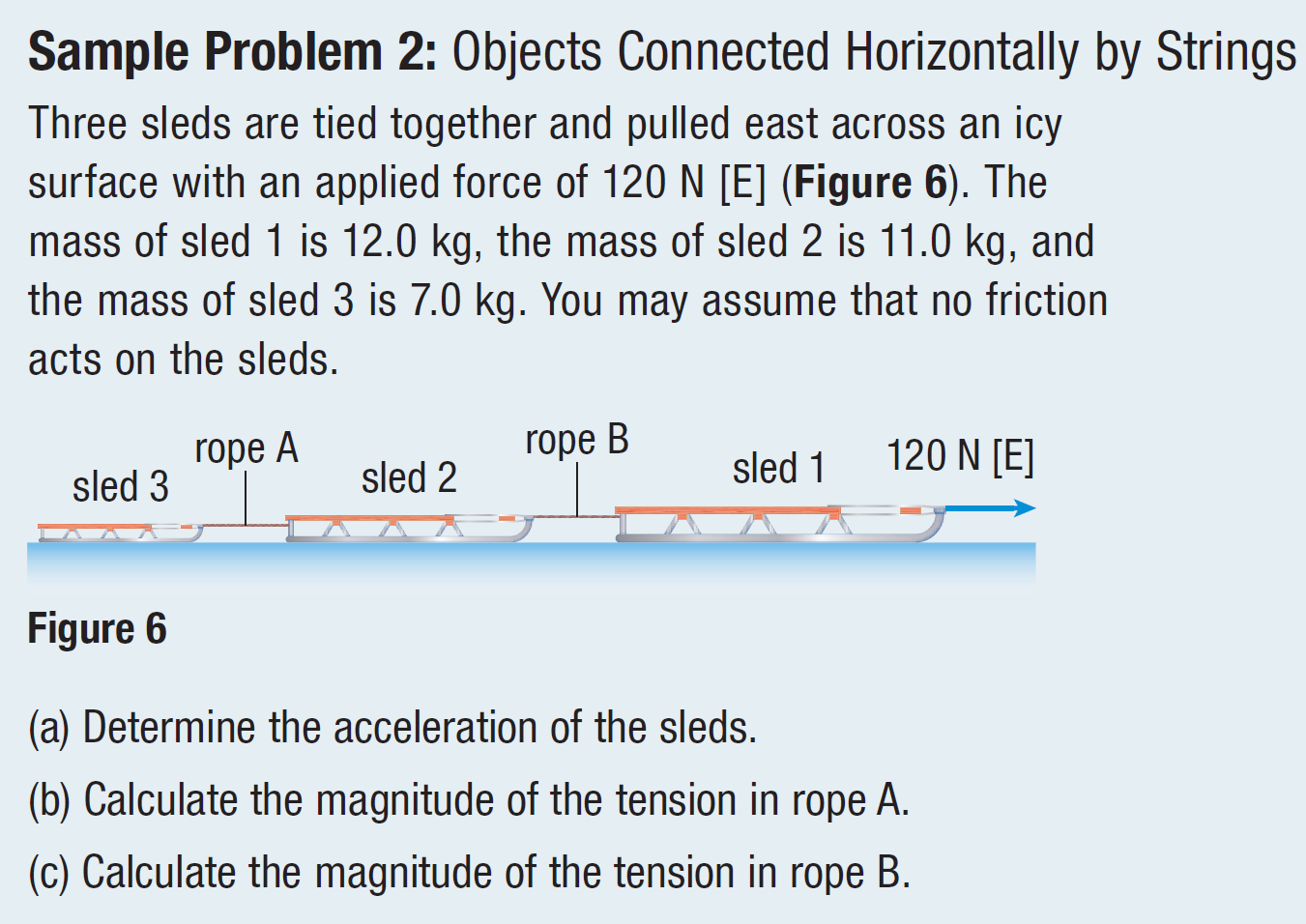